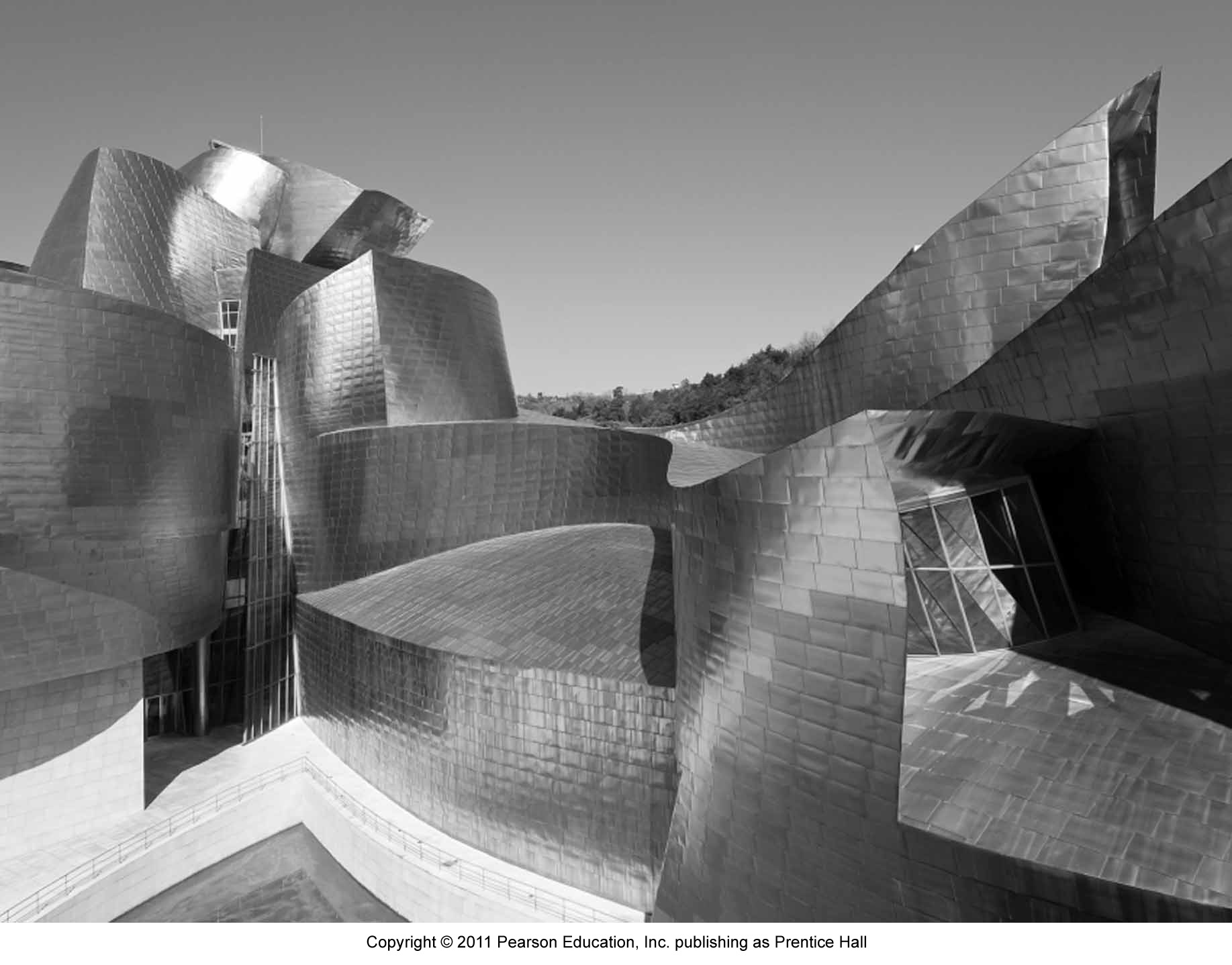 Chapter 10:
 	Crafting the Service  
  		Environment
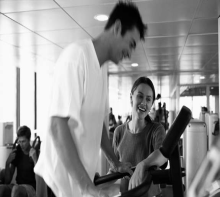 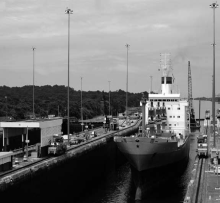 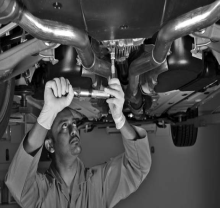 Overview of Chapter 10
What is the Purpose of Service Environments?
Understanding Consumer Responses to Service Environments
Dimensions of the Service Environment
Putting It All Together
What is the Purpose of 
Service Environments?
Purpose of Service Environments
Shape customers’ experience and their behaviors
Support image, positioning, and differentiation
Part of the value proposition 
Facilitate service encounter and enhance productivity
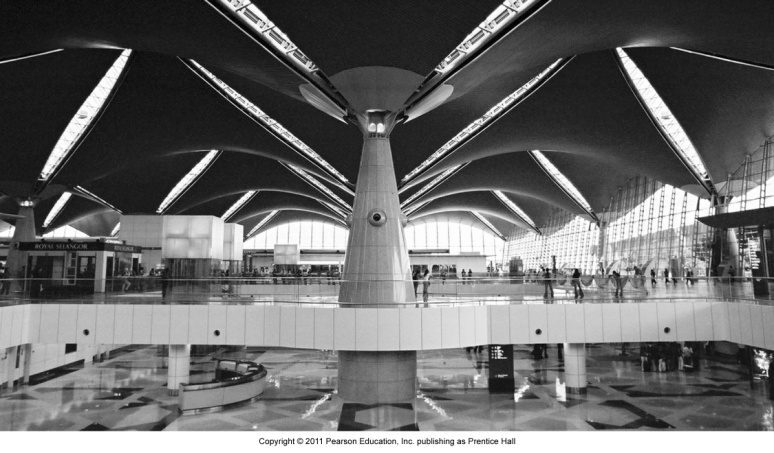 Shape customers’ experience and their behaviors
Message-creating medium 
symbolic cues to communicate the distinctive nature and quality of the service experience
Attention-creating medium
make servicescape stand out from competition and attract customers from target segments
Effect-creating medium 
use colors, textures, sounds, scents, and spatial design to enhance desired service experience
Support Image, Position, and Differentiation
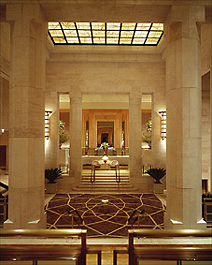 Orbit Hotel and Hostel, Los Angeles
Four Seasons Hotel, New York
Servicescape as Part of Value Proposition
Physical surroundings help shape appropriate feelings and reactions in customers and employees
e.g., Disneyland, Denmark’s Legoland
Servicescapes form a core part of the value proposition
Las Vegas: repositioned itself to a somewhat more wholesome fun resort, visually striking entertainment center 
Florida-based Muvico: builds extravagant movie theatres and offers plush amenities. “What sets you apart is how you package it.” (Muvico’s CEO, Hamid Hashemi)
The power of servicescapes is being discovered
Understanding Consumer Reponses to 
Service Environments
The Mehrabian-Russell Stimulus-Response Model
Feelings Are a Key Driver of Customer Responses to Service Environments
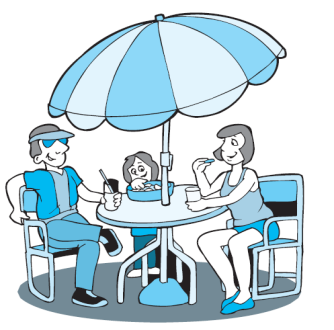 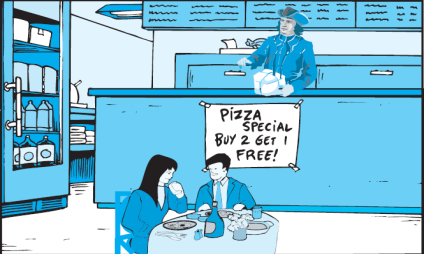 Dimensions of Affect:
Pleasure and Arousal
Response/Behaviors:
Approach Avoidance & Cognitive Processes
Environmental Stimuli and Cognitive Processes
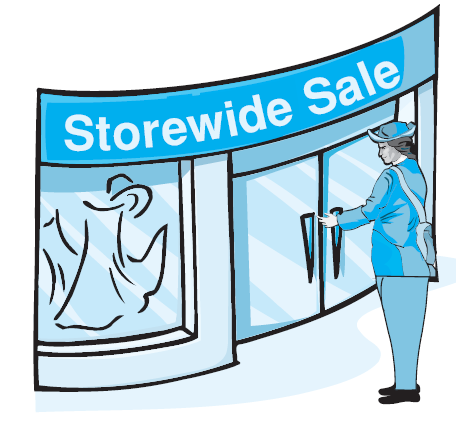 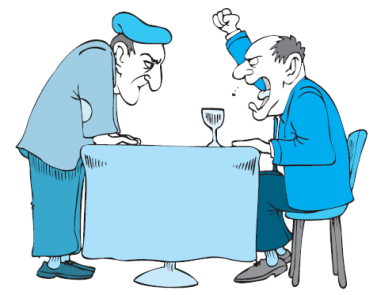 Insights from Mehrabian-Russell Stimulus-Response Model
It is a simple yet fundamental model of how people respond to environments that illustrates: 
The environment, its conscious and unconscious perceptions, and interpretation influence how people feel in that environment
Feelings, rather than perceptions/thoughts drive behavior
Typical outcome variable is ‘approach’ or ‘avoidance’ of an environment, but other possible outcomes can be added to model
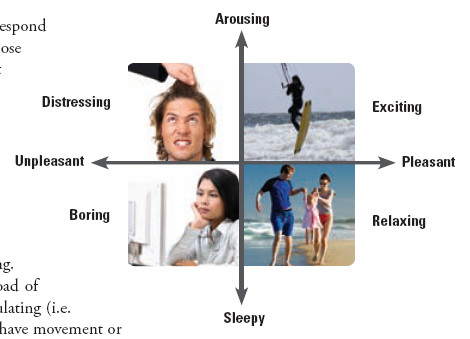 The Russell Model of Affect
Insights from Russell’s Model of Affect
Emotional responses to environments can be described along two main dimensions:
Pleasure: subjective, depending on how much individual likes or dislikes environment
Arousal: how stimulated individual feels, depends largely on information rate or load of an environment
Separates cognitive emotions from emotional dimensions
Advantage: simple, direct approach to customers’ feelings
Firms can set targets for affective states
Drivers of Affect
Caused by perceptions and cognitive processes of any degree of complexity
Determines how people feel in a service setting
If higher levels of cognitive processes are triggered, the interpretation of this process determines people’s feelings
The more complex a cognitive process becomes, the more powerful its potential impact on affect
Behavioral Consequence of Affect
Pleasant environments result in approach, whereas unpleasant ones result in avoidance
Arousal amplifies the basic effect of pleasure on behavior 
If environment is pleasant, increasing arousal can generate excitement, leading to a stronger positive consumer response
If environment is unpleasant, increasing arousal level will move customers into the “distressed” region 
Feelings during service encounters are an important driver of customer loyalty
An Integrative Framework: The Servicescape Model
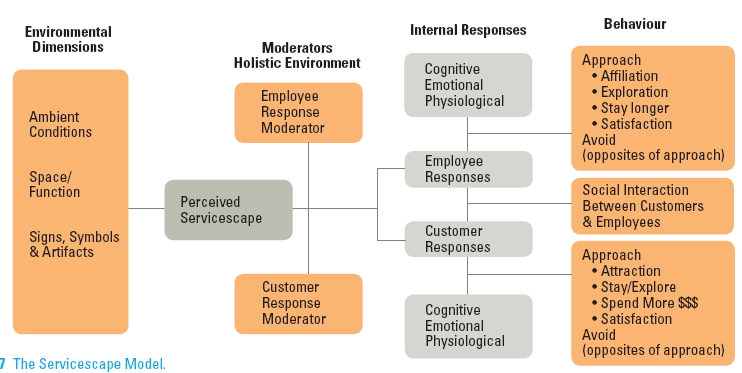 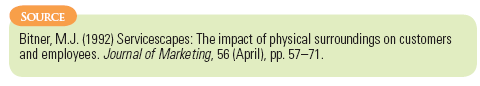 An Integrative Framework: The Servicescape Model
Identifies the main dimensions in a service environment and views them holistically
Internal customer and employee responses can be categorized into cognitive, emotional, and psychological responses, which lead to overt behavioral responses towards the environment
Key to effective design is how well each individual dimension fits together with everything else
Dimensions of the 
Service Environment
Main Dimensions in Servicescape Model
Ambient Conditions 
Characteristics of environment pertaining to our five senses
Spatial Layout and Functionality 
Spatial layout: 
-   floorplan
-   size and shape of furnishings 
Functionality: ability of those items to facilitate performance 
Signs, Symbols, and Artifacts
Explicit or implicit signals to:
-   help consumers find their way
Ambient Conditions
Ambient conditions are perceived both separately and holistically, and include: 
Lighting and color schemes
Size and shape perceptions
Sounds such as noise and music
Temperature
Scents
Clever design of these conditions can elicit desired behavioral responses among consumers
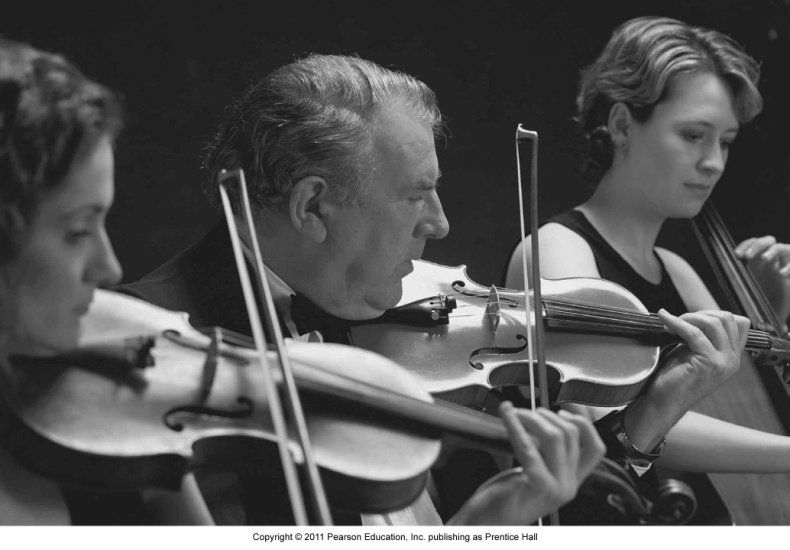 Music
In service settings, music can have powerful effect on perceptions and behaviors, even if played at barely audible levels
Structural characteristics of music―such as tempo, volume, and harmony―are perceived holistically
Fast tempo music and high volume music increase arousal levels 
People tend to adjust their pace, either voluntarily or involuntarily, to match tempo of music 
Careful selection of music can deter wrong type of customers
Scent
An ambient smell is one that pervades an environment 
May or may not be consciously perceived by customers
Not related to any particular product 
Scents have distinct characteristics and can be used to solicit emotional, physiological, and behavioral responses
In service settings, research has shown that scents can have significant effect on customer perceptions, attitudes, and behaviors
Aromatherapy: Effects of Selected Fragrances on People
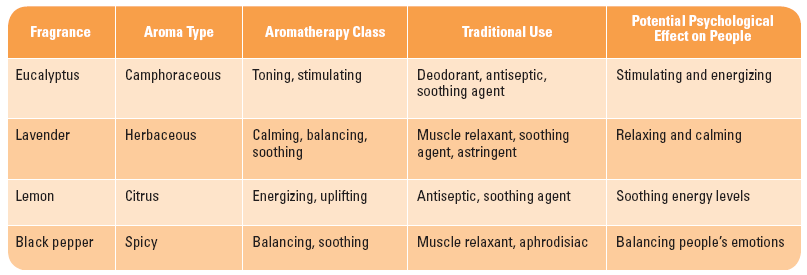 Color
Colors can be defined into three dimensions:
Hue is the pigment of the color 
Value is the degree of lightness or darkness of the color
Chroma refers to hue-intensity, saturation, or brilliance 
People are generally drawn to warm color environments
Warm colors encourage fast decision making and are good for low-involvement decisions or impulse buys
Cool colors are preferred for high-involvement decisions
Common Associations and Human Responses to Colors
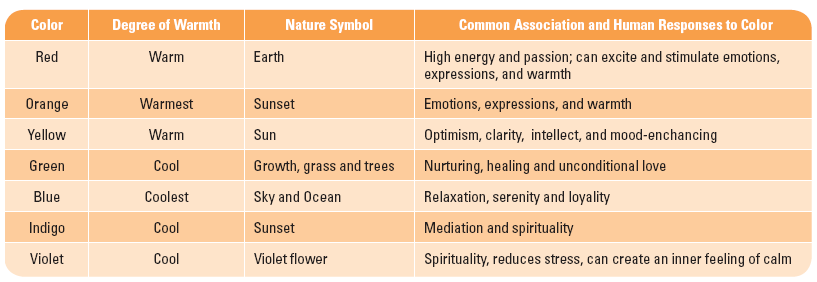 Signs, Symbols, and Artifacts
Communicates the firm’s image and helps customers find their way
First time customers will automatically try to draw meaning from the signs, symbols, and artifacts
Challenge is to guide customer through the delivery process
Unclear signals from a servicescape can result in anxiety and uncertainty about how to proceed and obtain the desired service
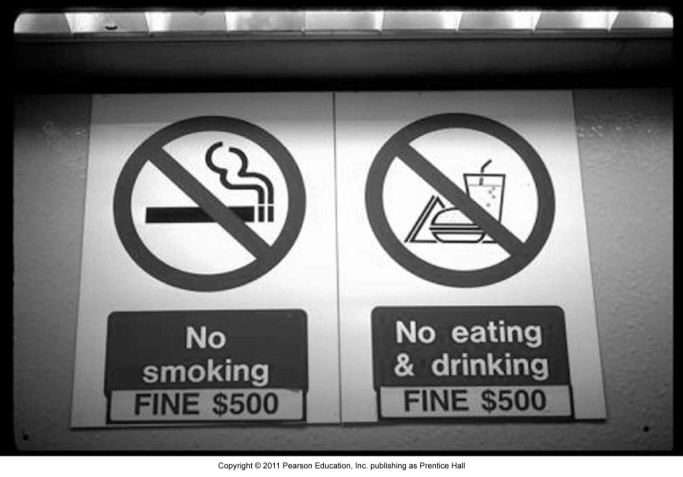 Putting It All Together
Selection of Environmental Design Elements
Consumers perceive service environments holistically
No dimension of design can be optimized in isolation, because everything depends on everything else
Holistic characteristic of environments makes designing service environment an art
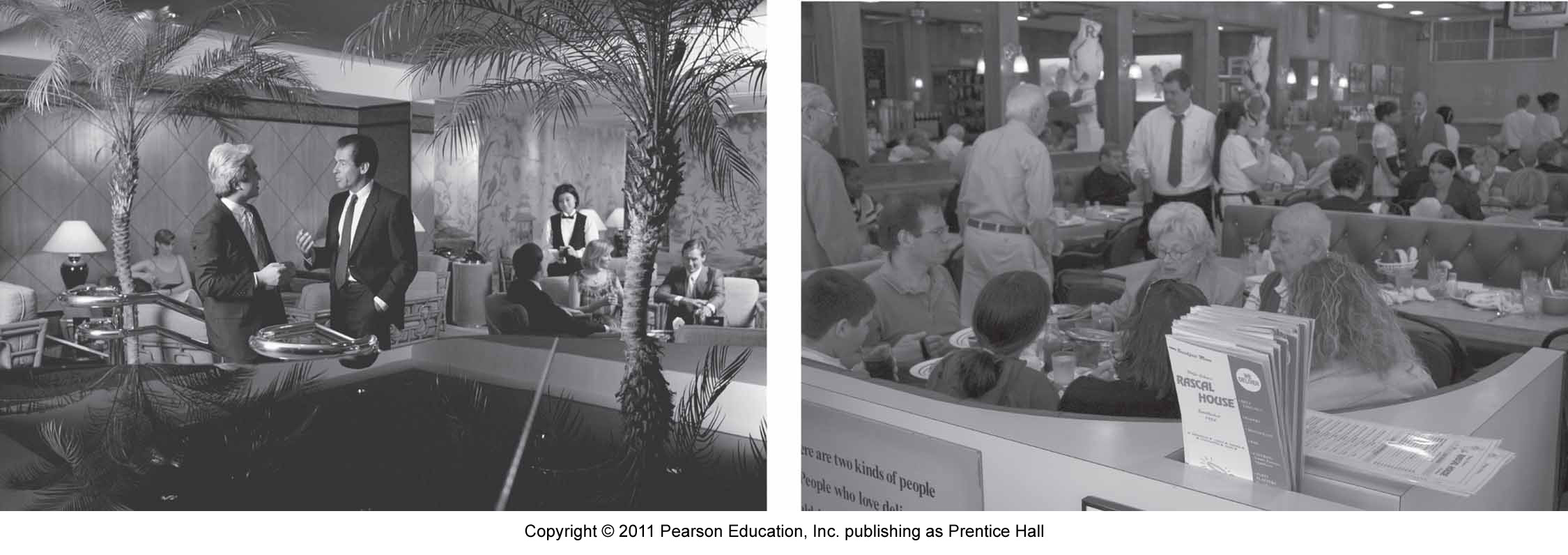 Tools to Guide Servicescape Design
Keen observation of customers’ behavior and responses
Feedback and ideas from frontline staff and customers
Photo audit – Mystery Shopper to take photographs of service experience
Field experiments can be used to manipulate specific dimensions in an environment and the effects observed
Blueprinting or service mapping – extended to include physical evidence in the environment
Summary
Service environment:
Shapes customers’ experiences and behavior
Facilitates service encounters and enhances productivity
Mehrabian-Russell stimulus-response model and Russell’s model of affect help us understand customer responses to service environments
Main dimensions of servicescape model:
Ambient conditions – music, scent, color, etc.
Spatial layout and functionality
Signs, symbols, and artifacts
Summary
When putting it all together, firms should
Design with a holistic view
Design from a customer’s perspective
Use tools to guide servicescape design